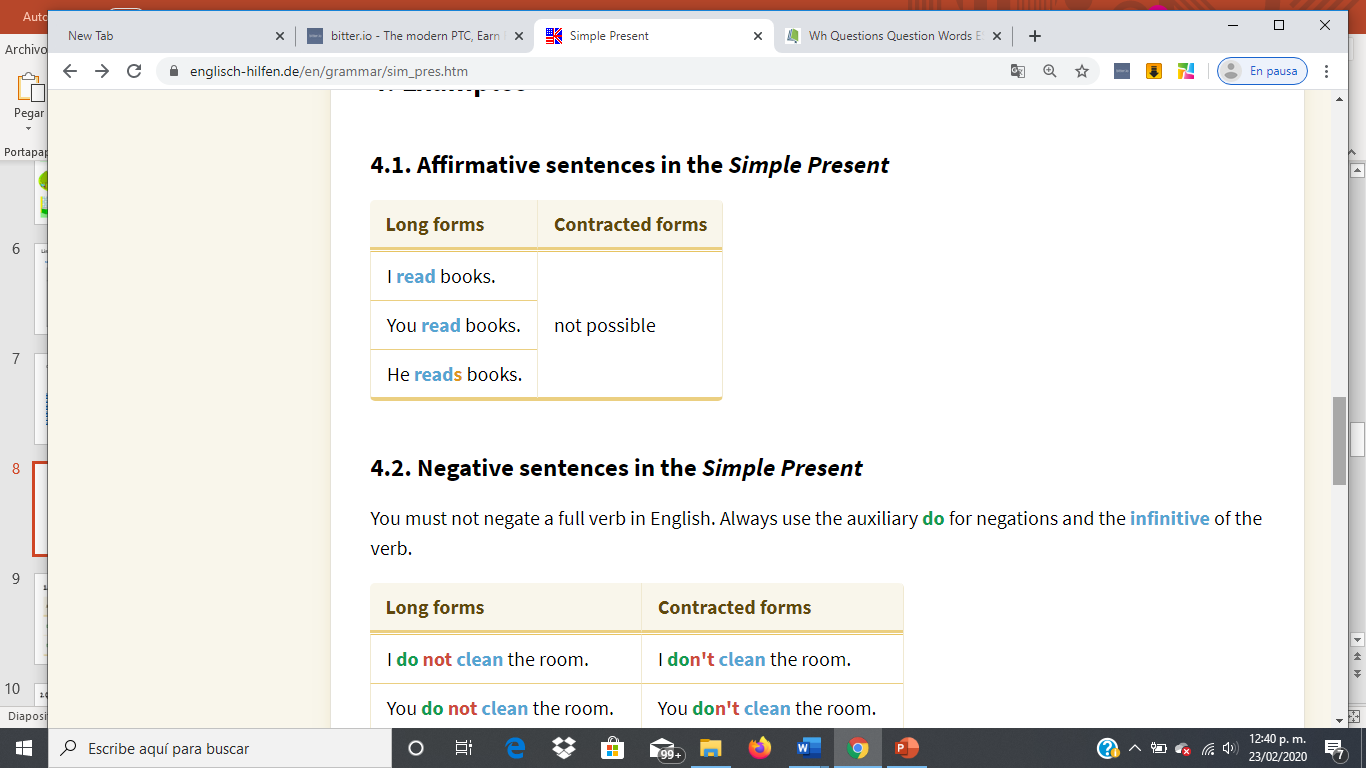 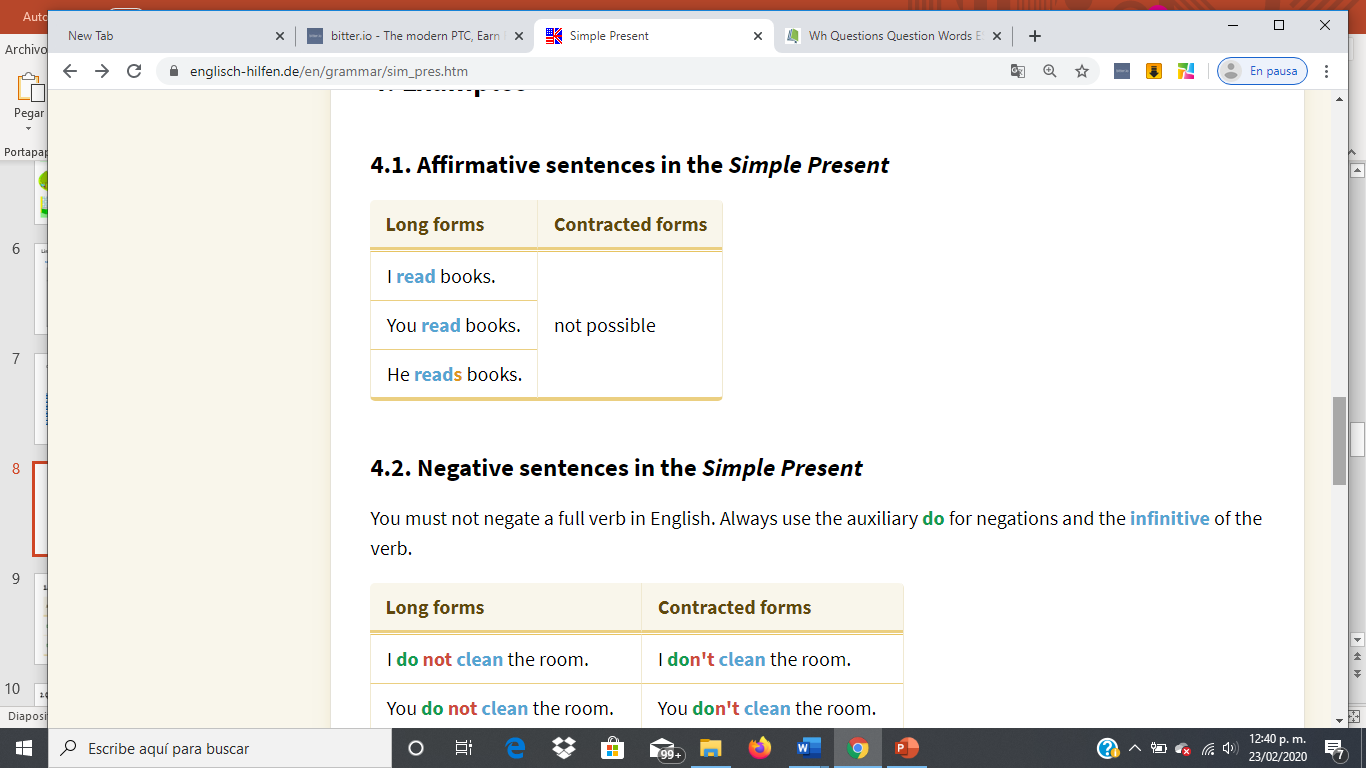 Subject + verb + Rest
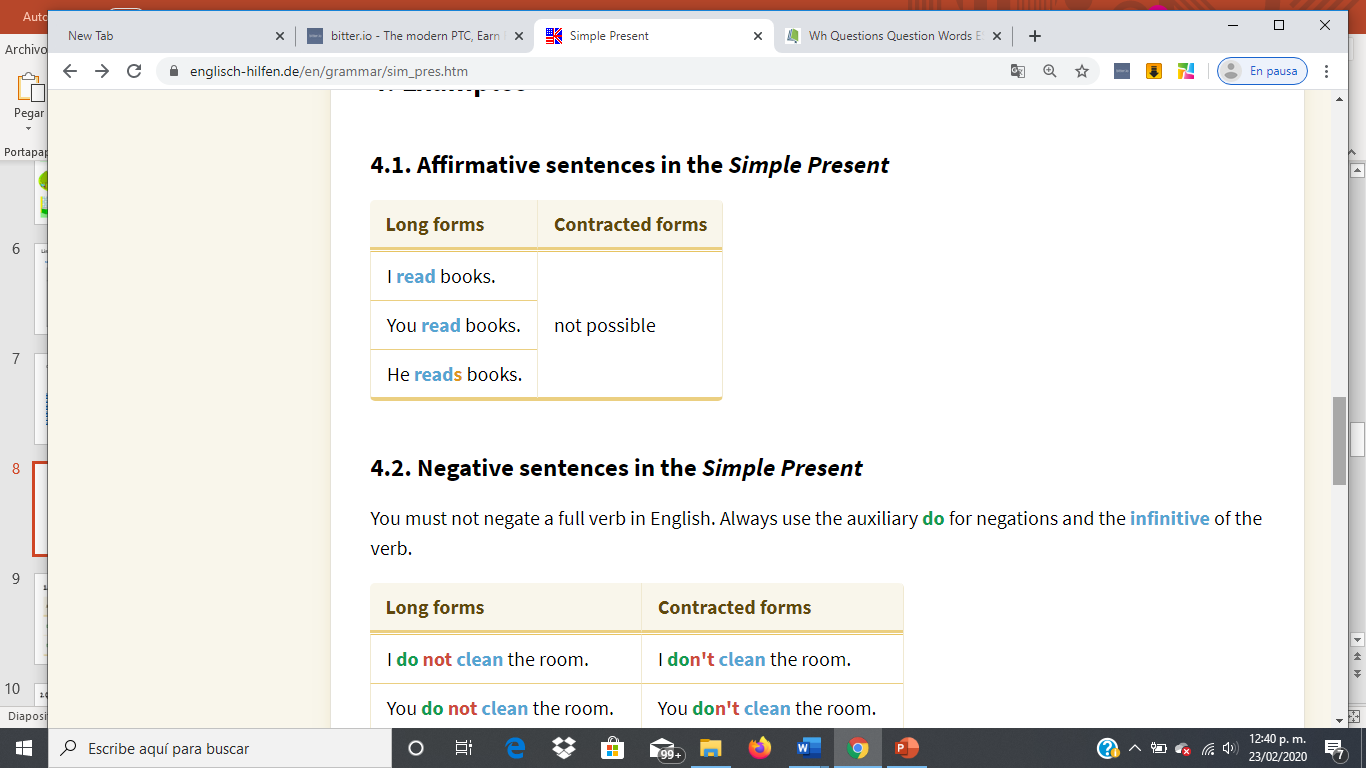 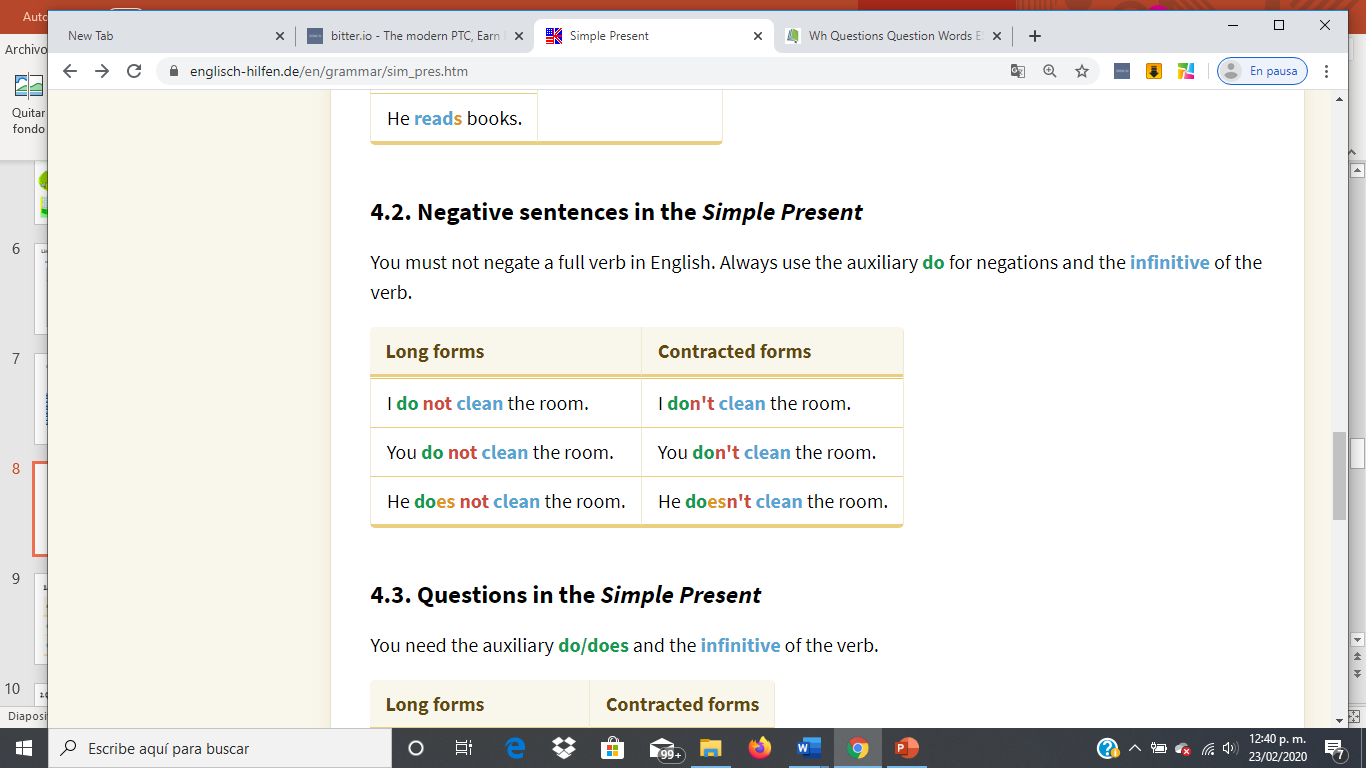 Subject + auxiliar-not  + verb  + Rest
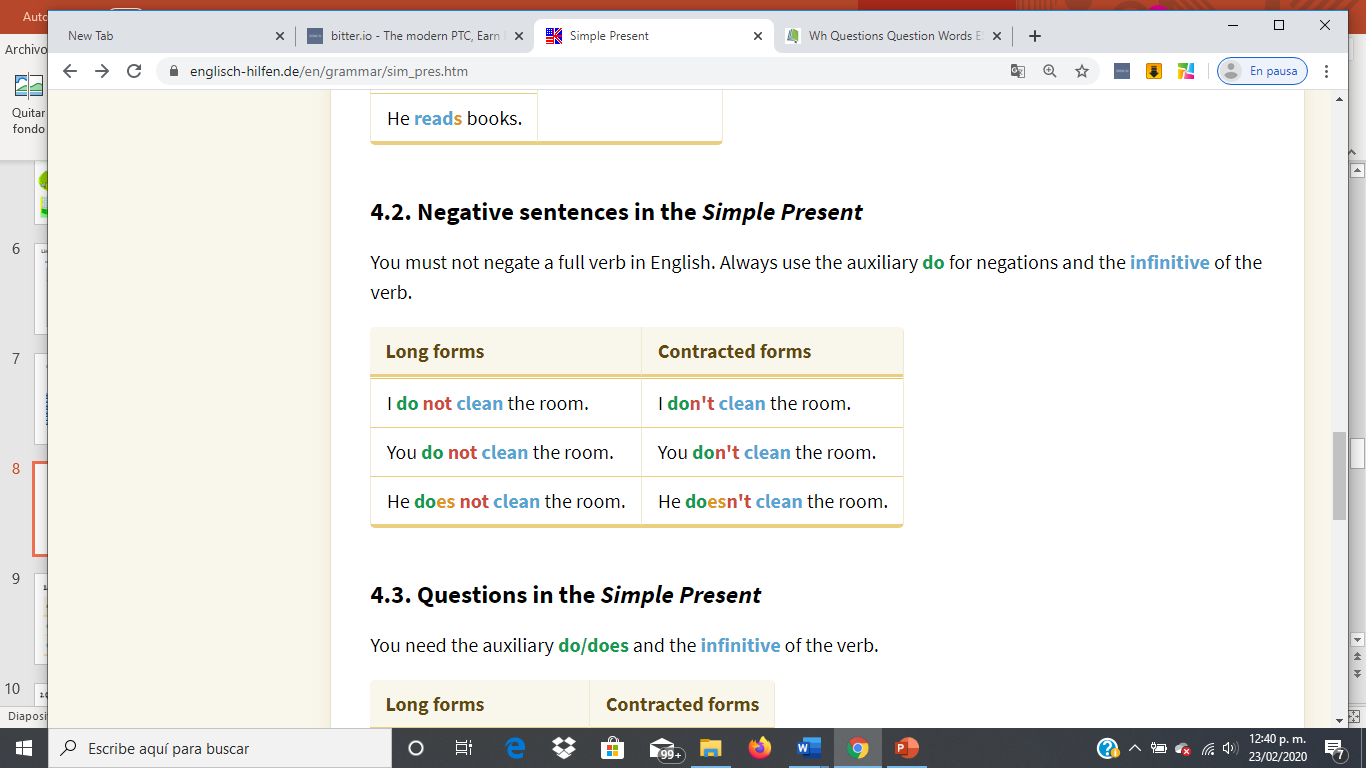 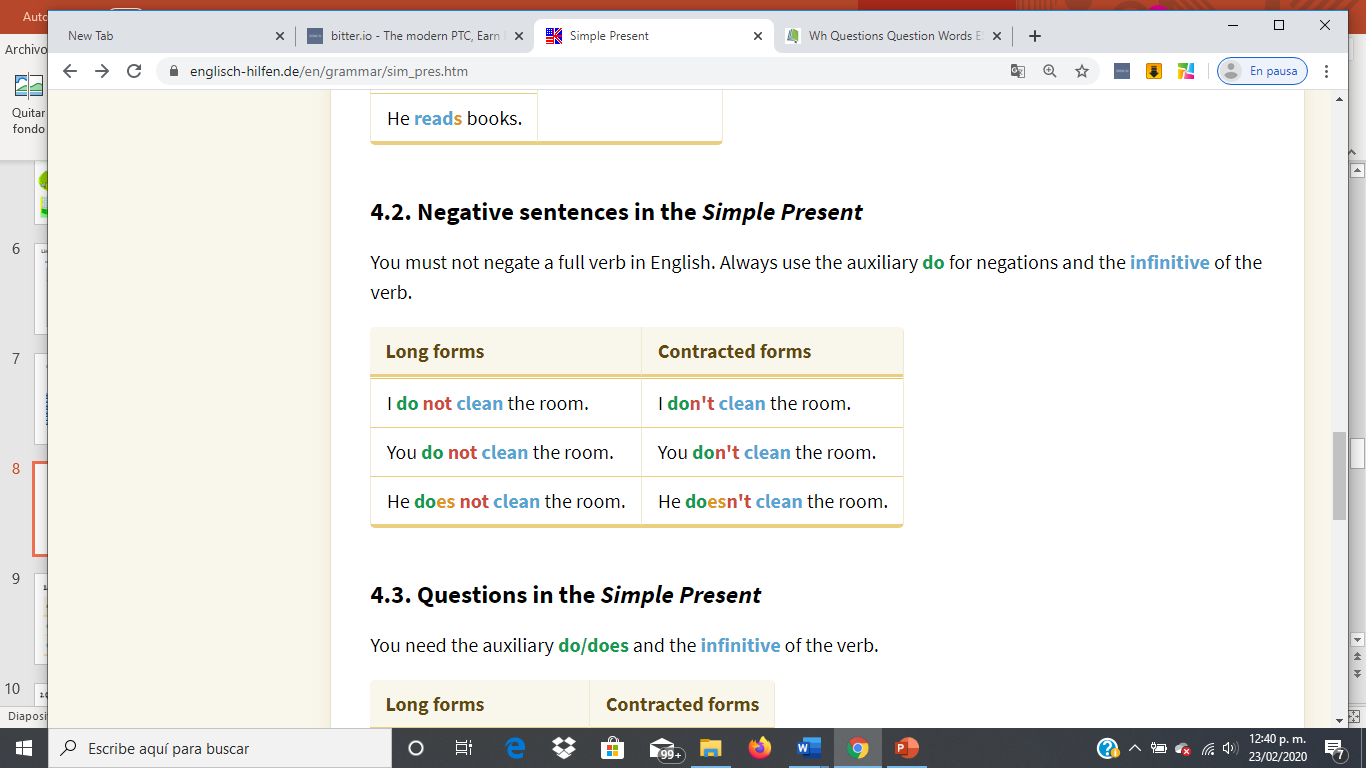 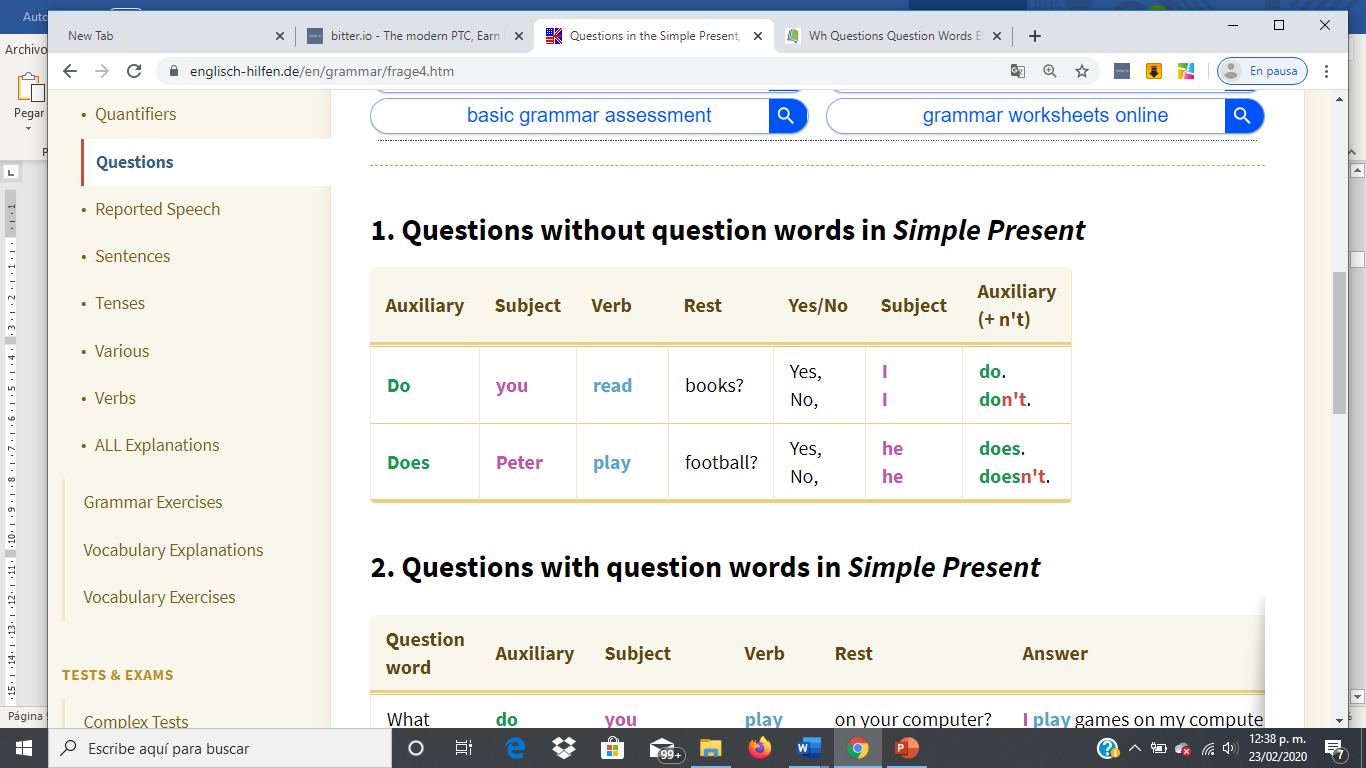 Question
Answer
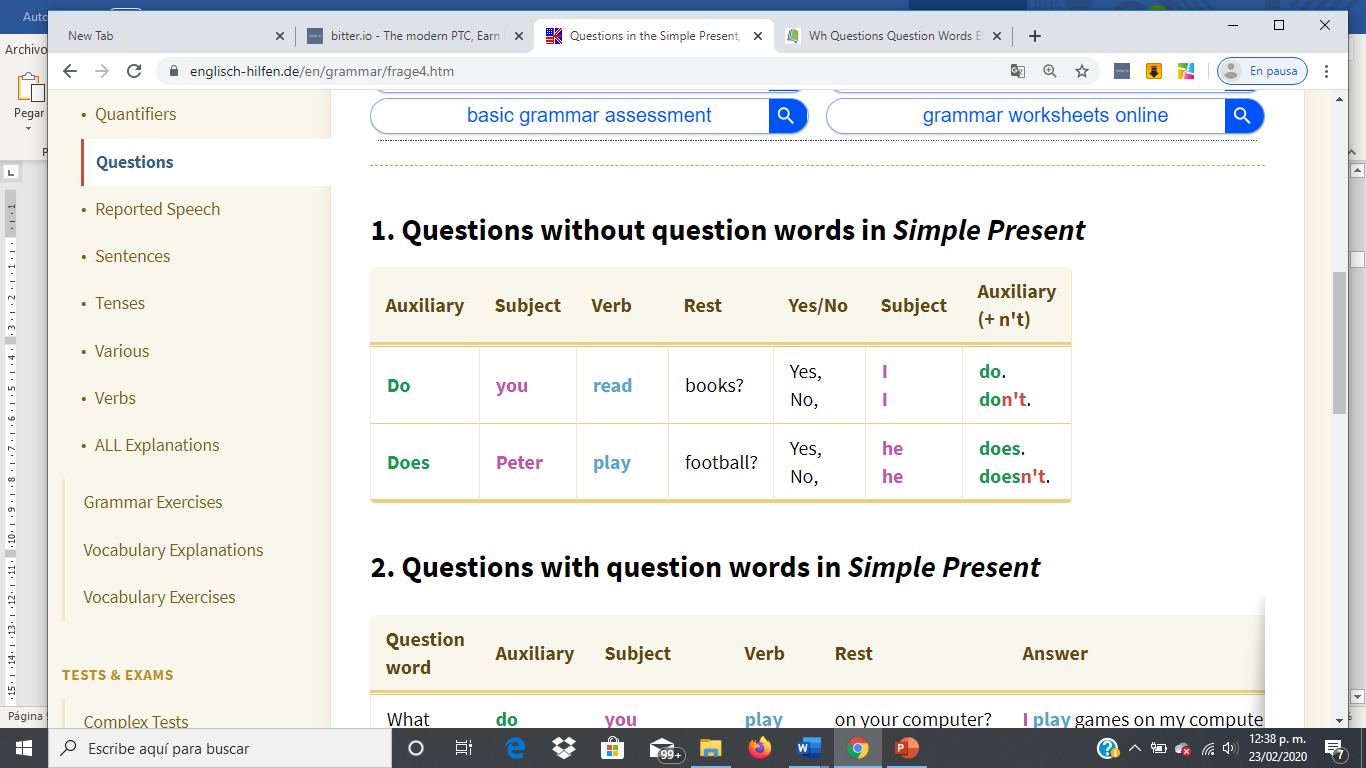 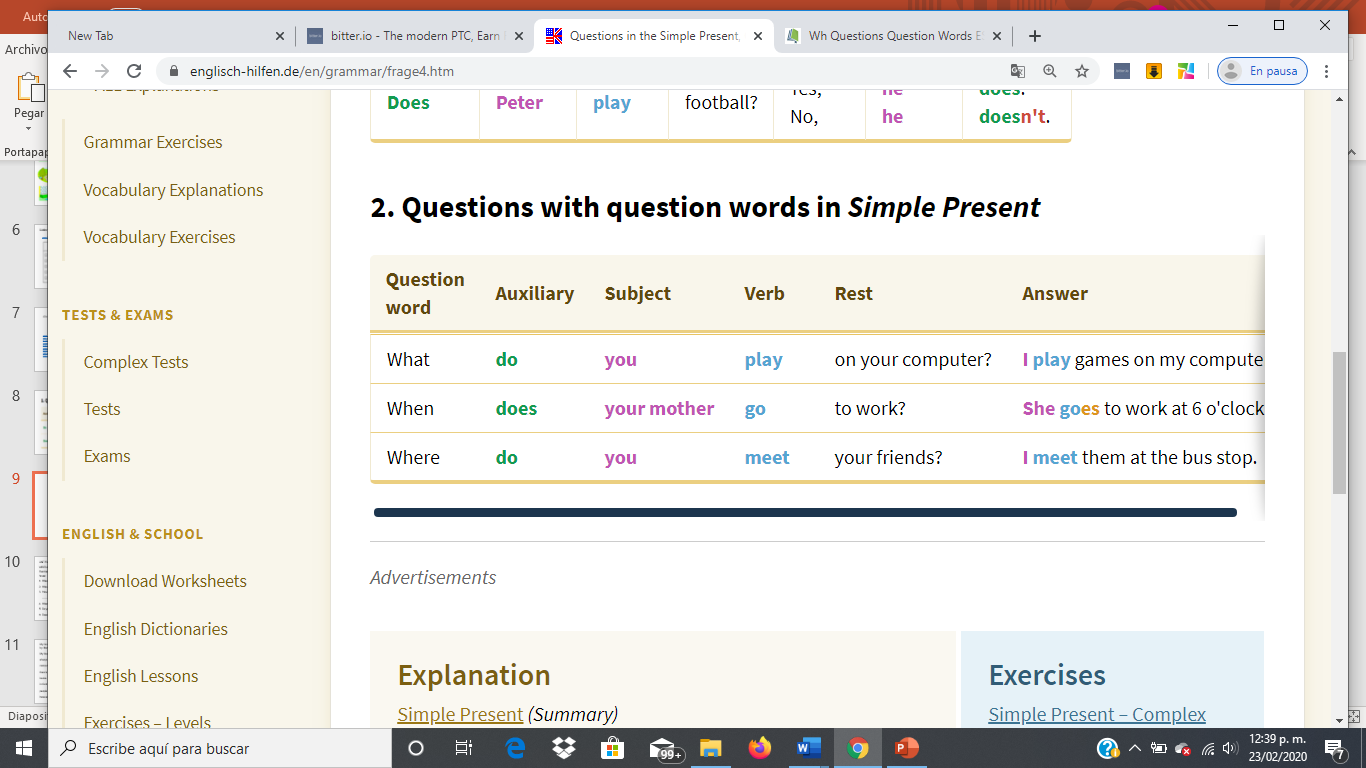 Question
Answer
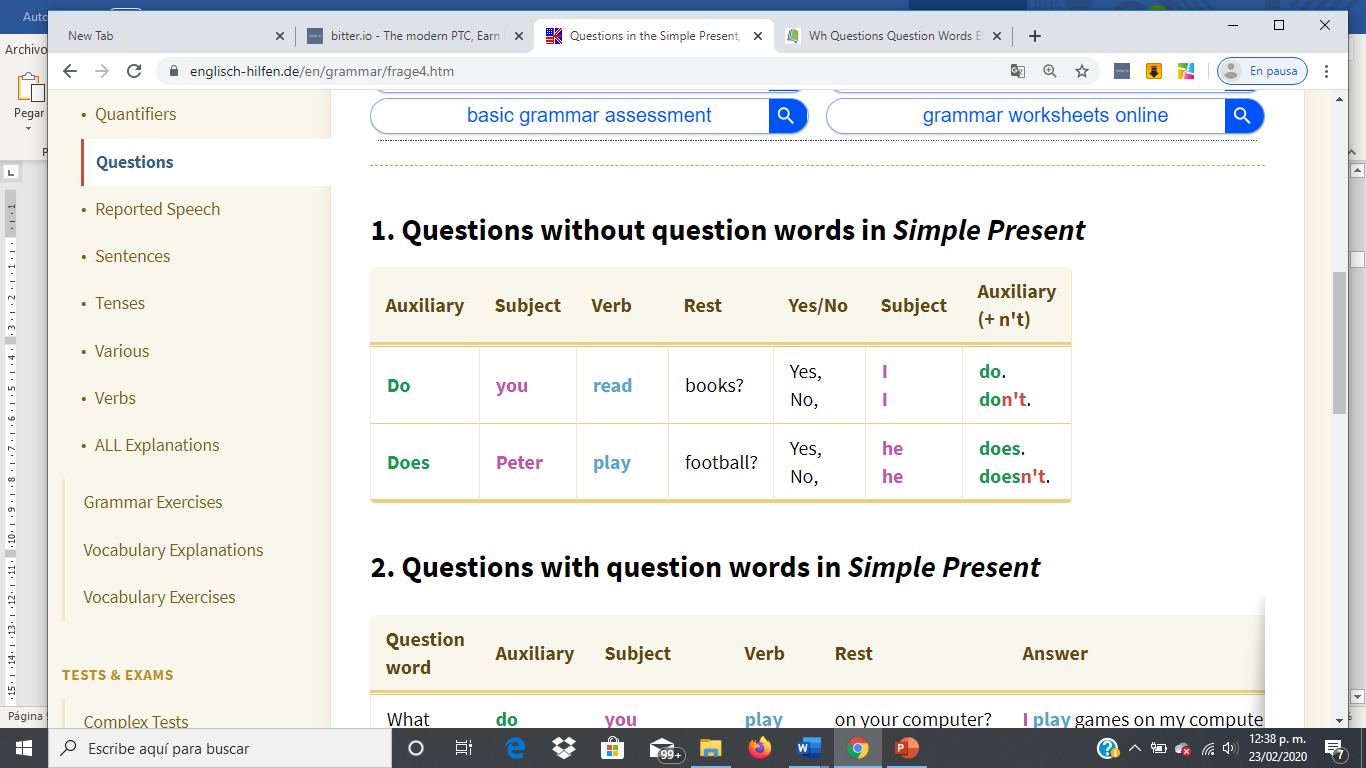 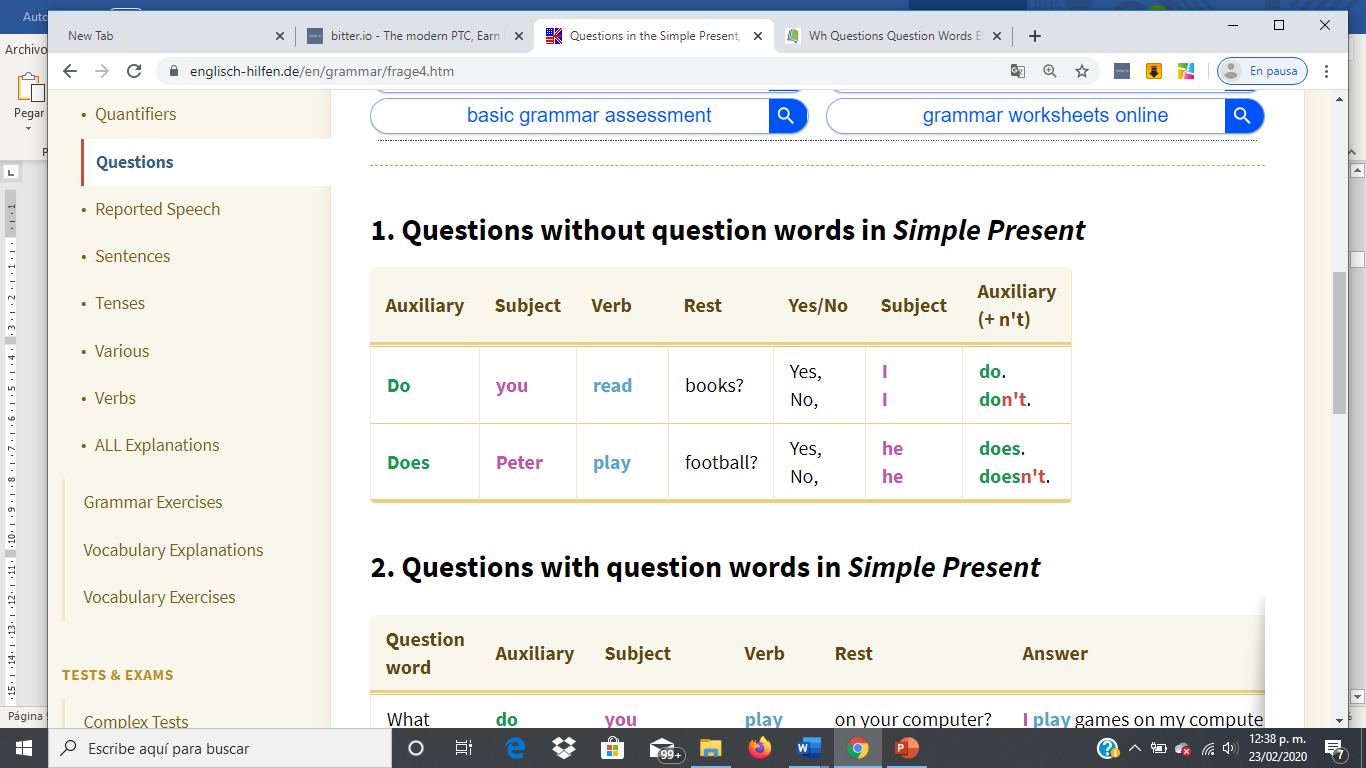 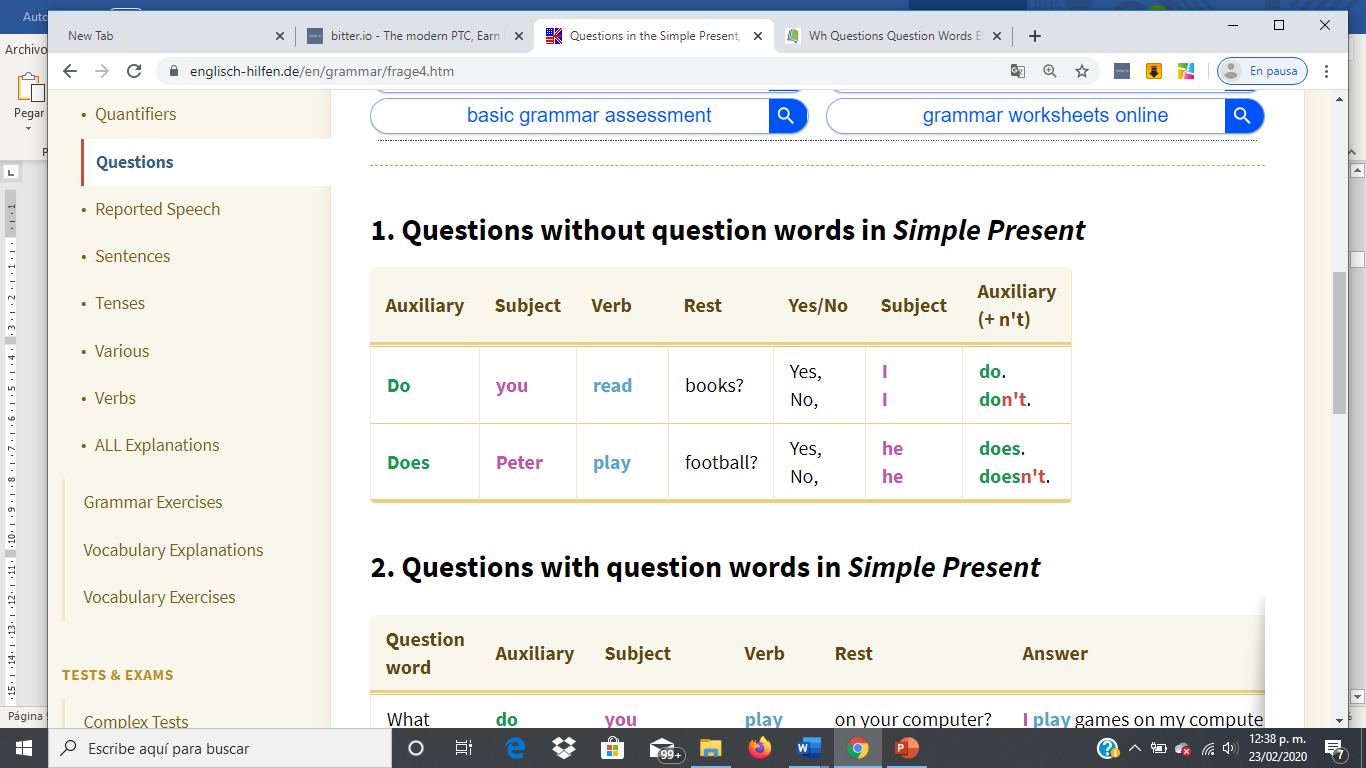 Subject   verb   Rest
Wh
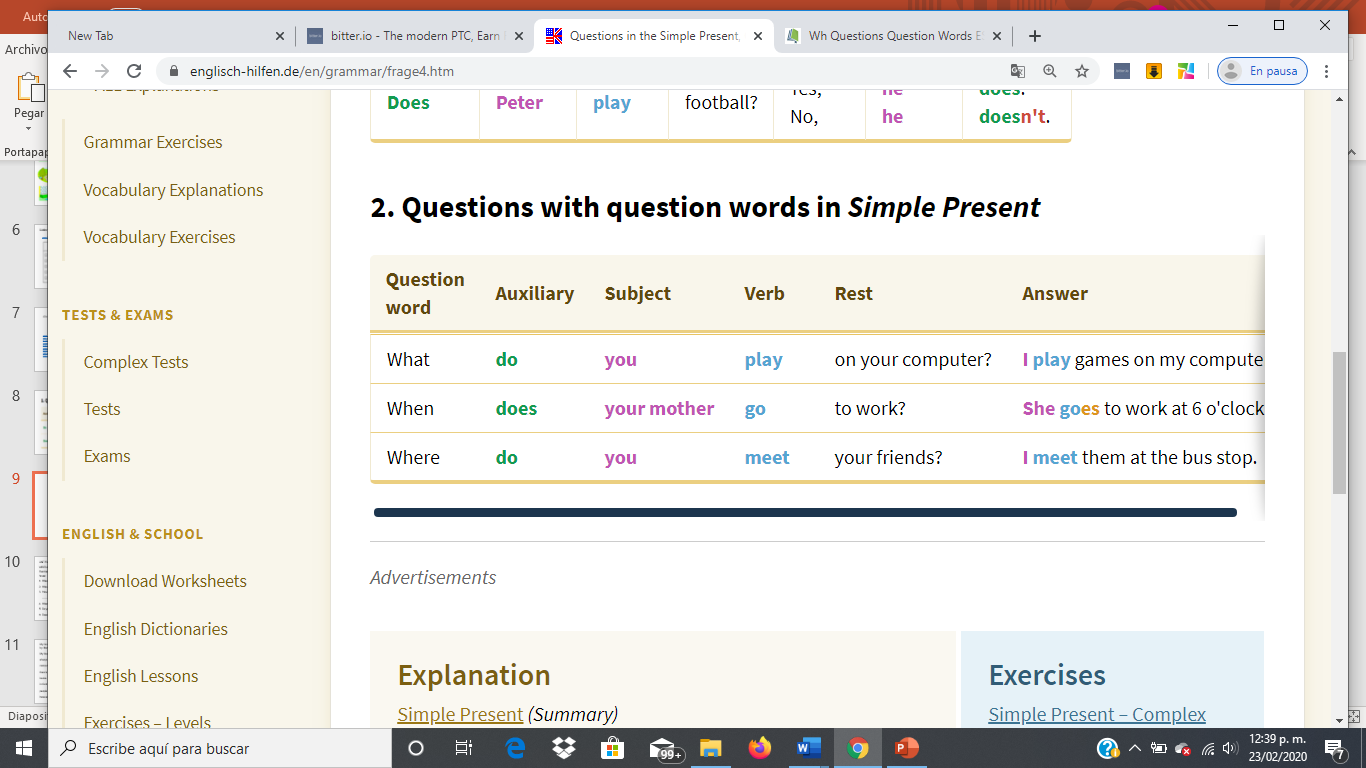 Write negative sentences
I ______don’t clean__my  bedroom.(not-clean)
Mary ___doesnt eat_ in the kitchen (not-eat)
My father ____doesnt watch_ TV in the livingroom (not-watch)
They ___don’t play _ with the dog in the yard (not-play)
We __don’t go to bed early (not-go)
Albert doesn’t  keep  his car in the garage (not-keep)
Answer the following questions 

Do you live in a house or an apartment?...................No, I don’t live in an apartment.....................
Do you like your house?  Yes, I do ................................
Does your brother has his own bedroom? Yes, My brother has his own bedroon
Does your house have a yard/ swimming pool/ a nice view/etc..?..No ir doesn’t...
Where do you live? I live in a house 
Where does your brother sleep? He sleeps in his bedroom